Satyrské drama
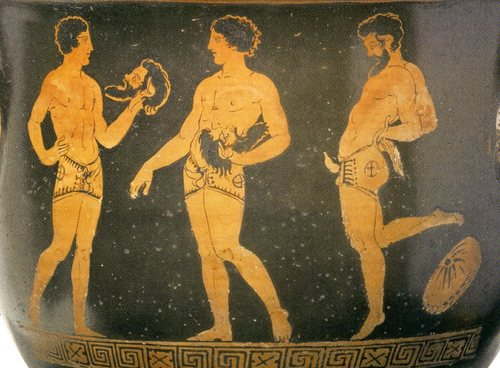 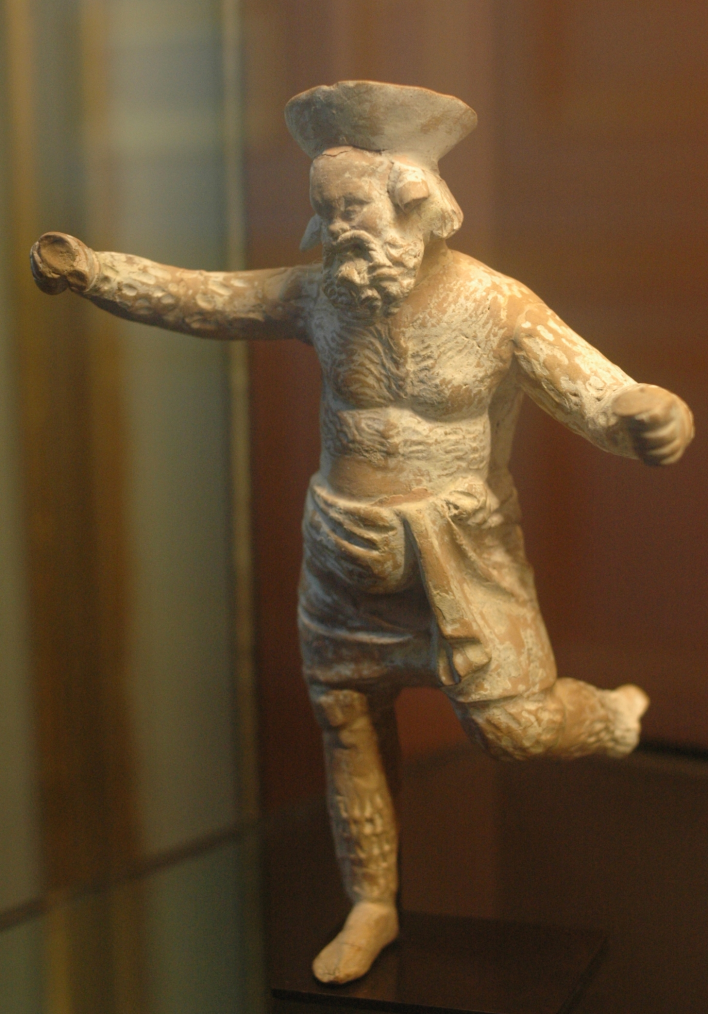 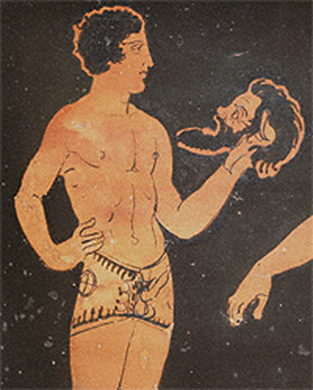 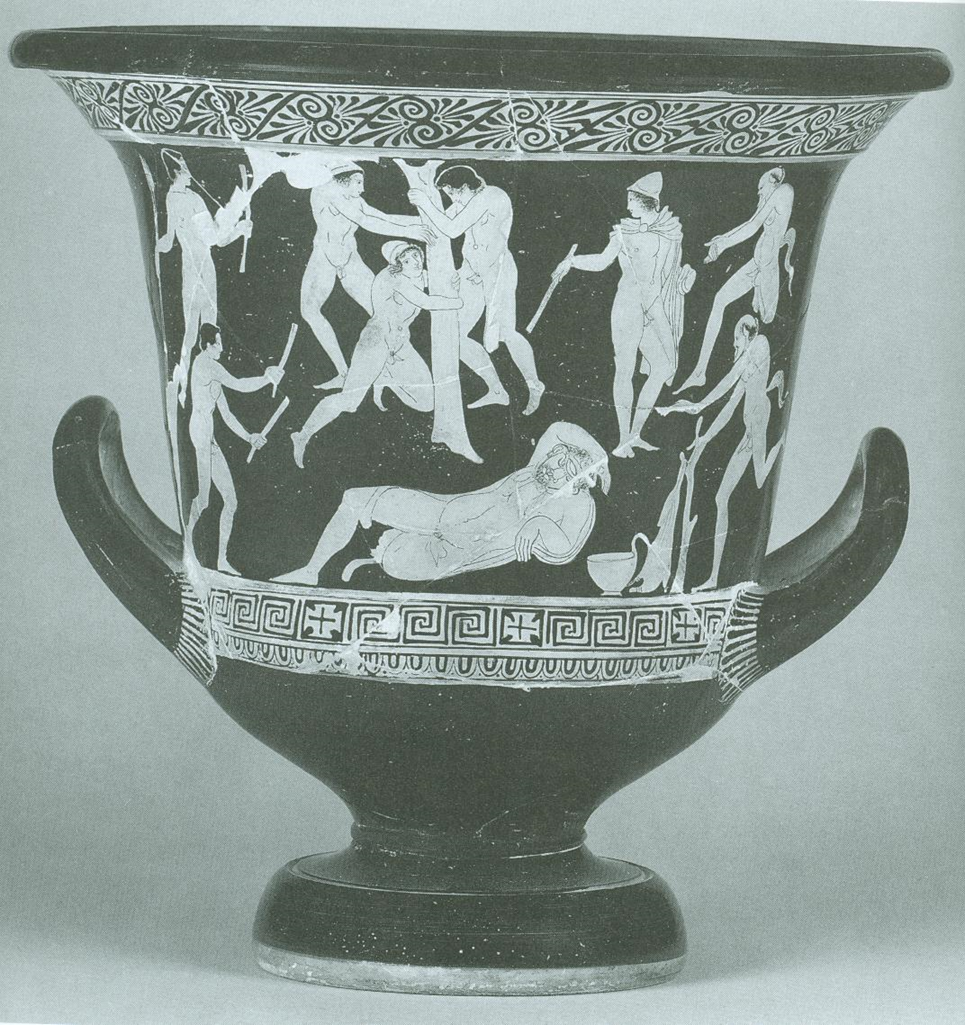 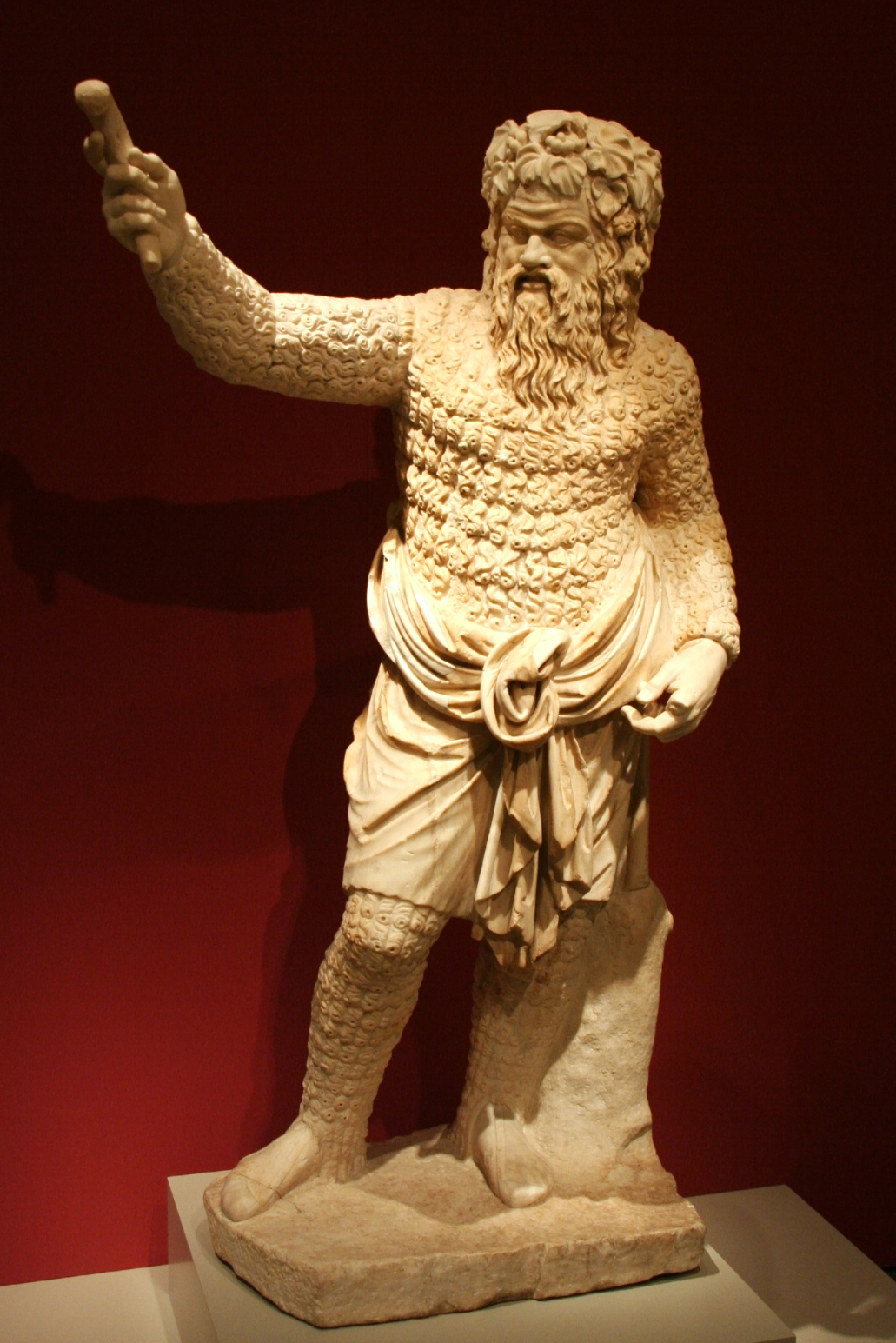 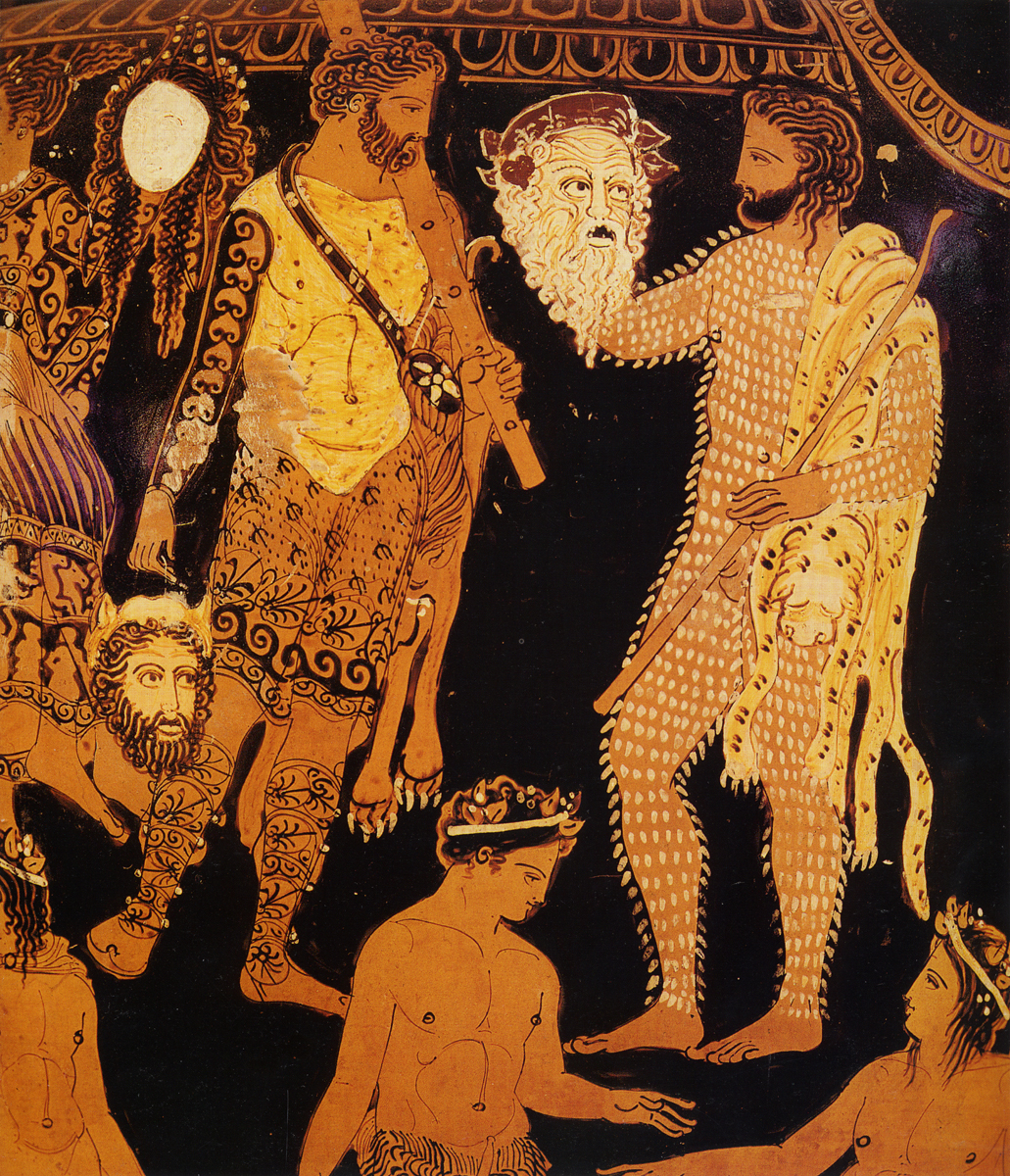 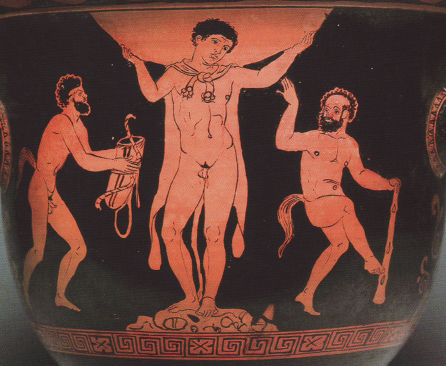 Aischylos: Prometheus přinášející oheň
                   Sfinx
                   Proteus
                   Rybáři táhnoucí sítě (zlomek)
Sofokles: Inachos (zlomek)
                  Slídiči (větší zlomek)
                  Achillovi milenci
Euripides: Alkestis
                   Kyklops
Pratinas: Zápasníci
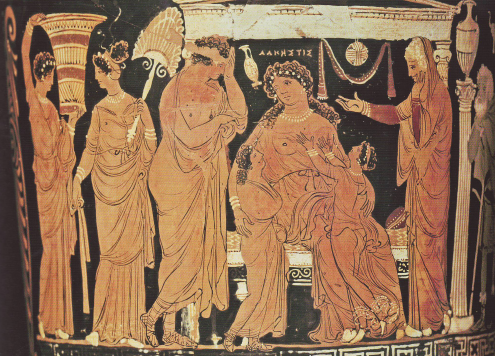